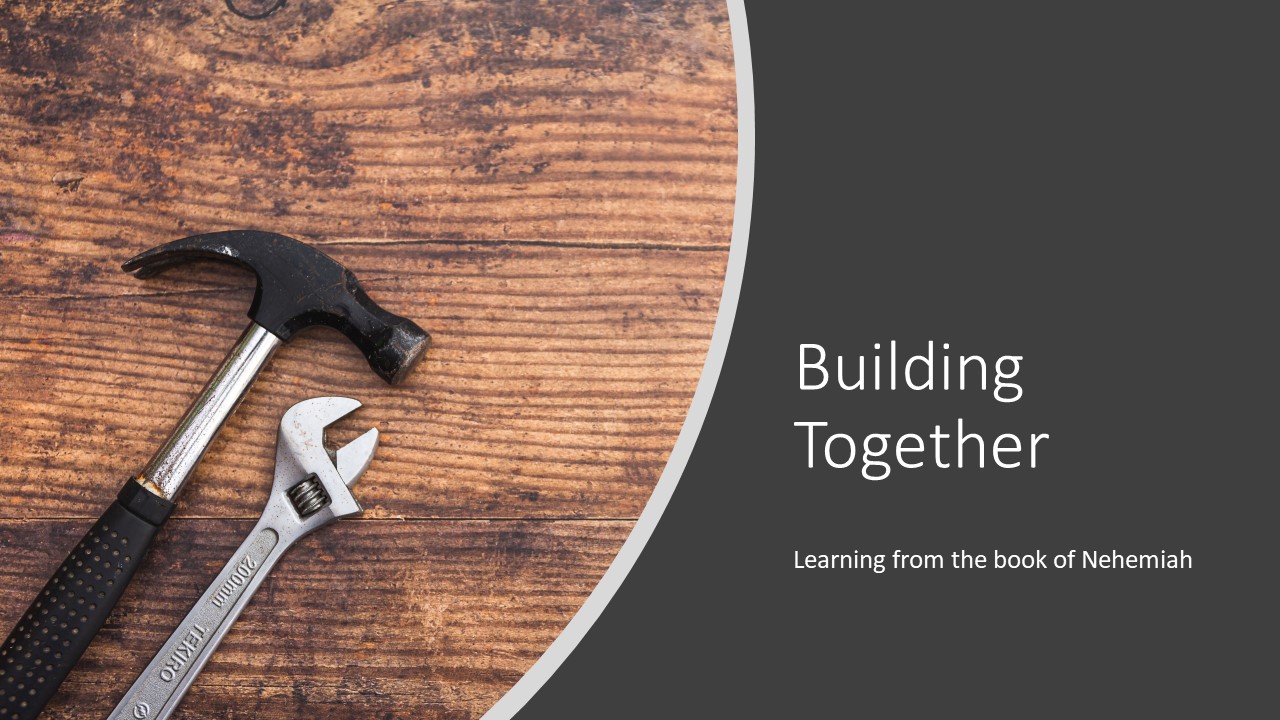 Images from Unsplash
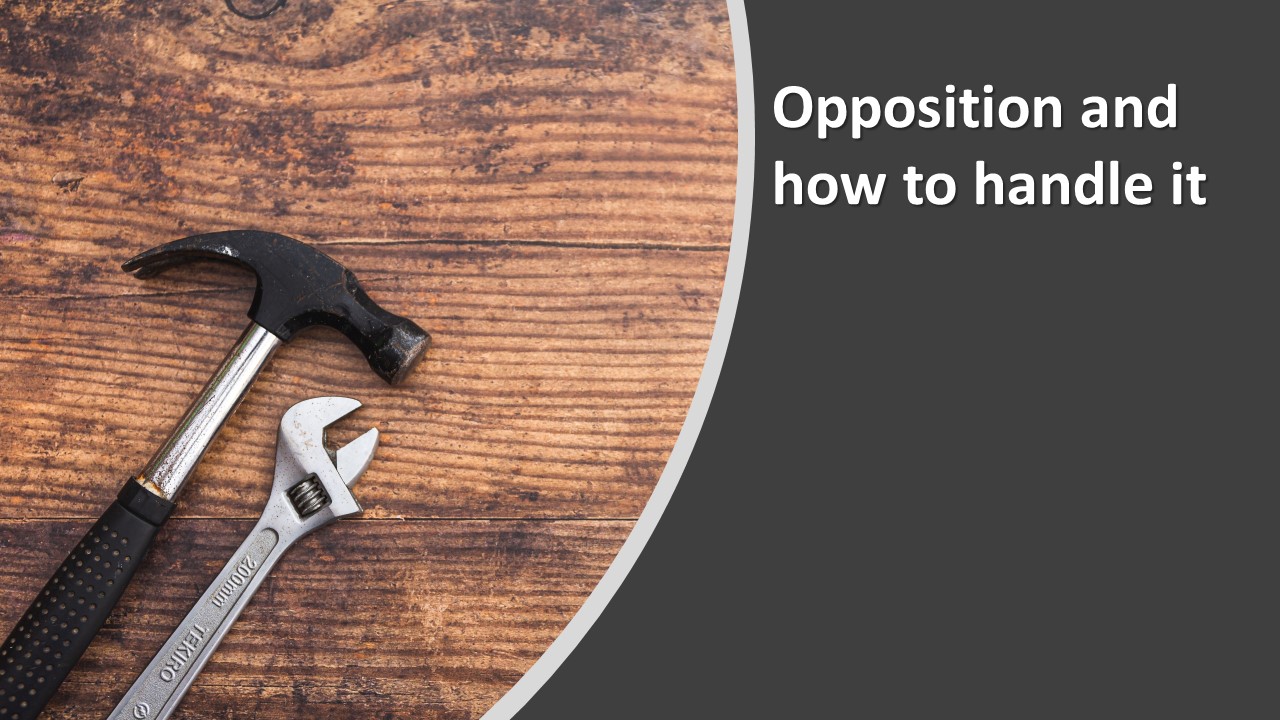 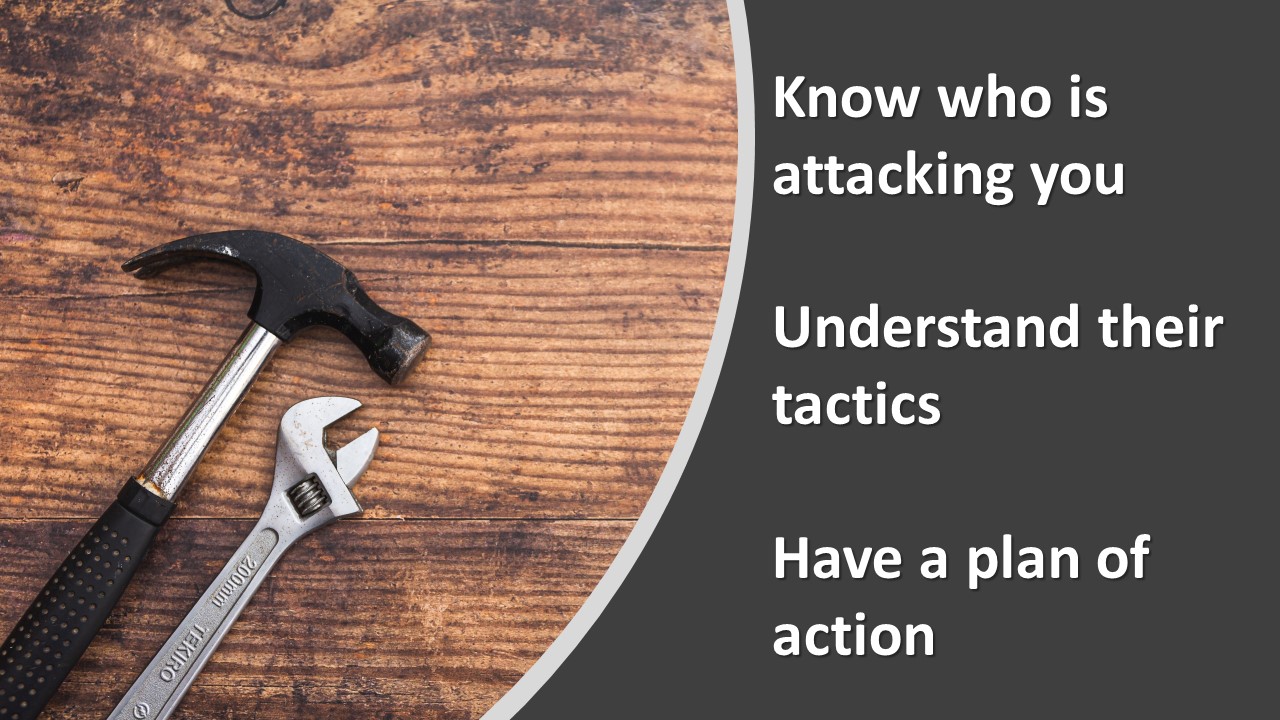 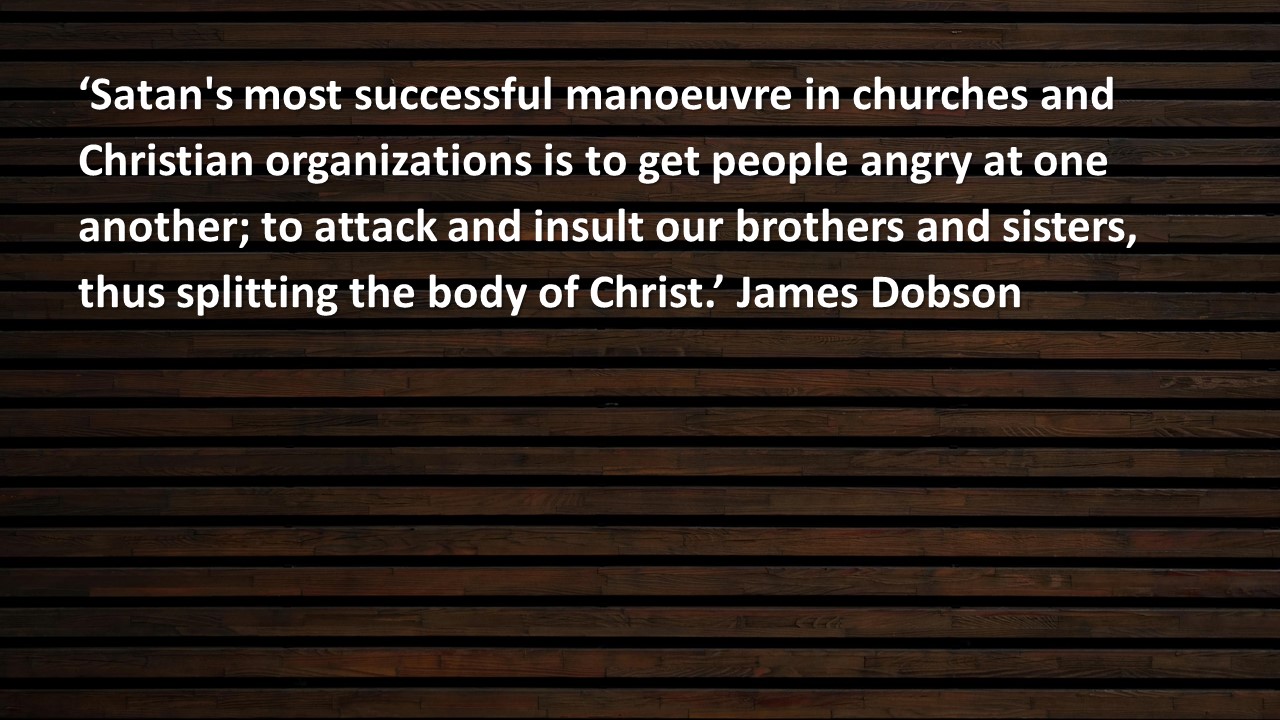 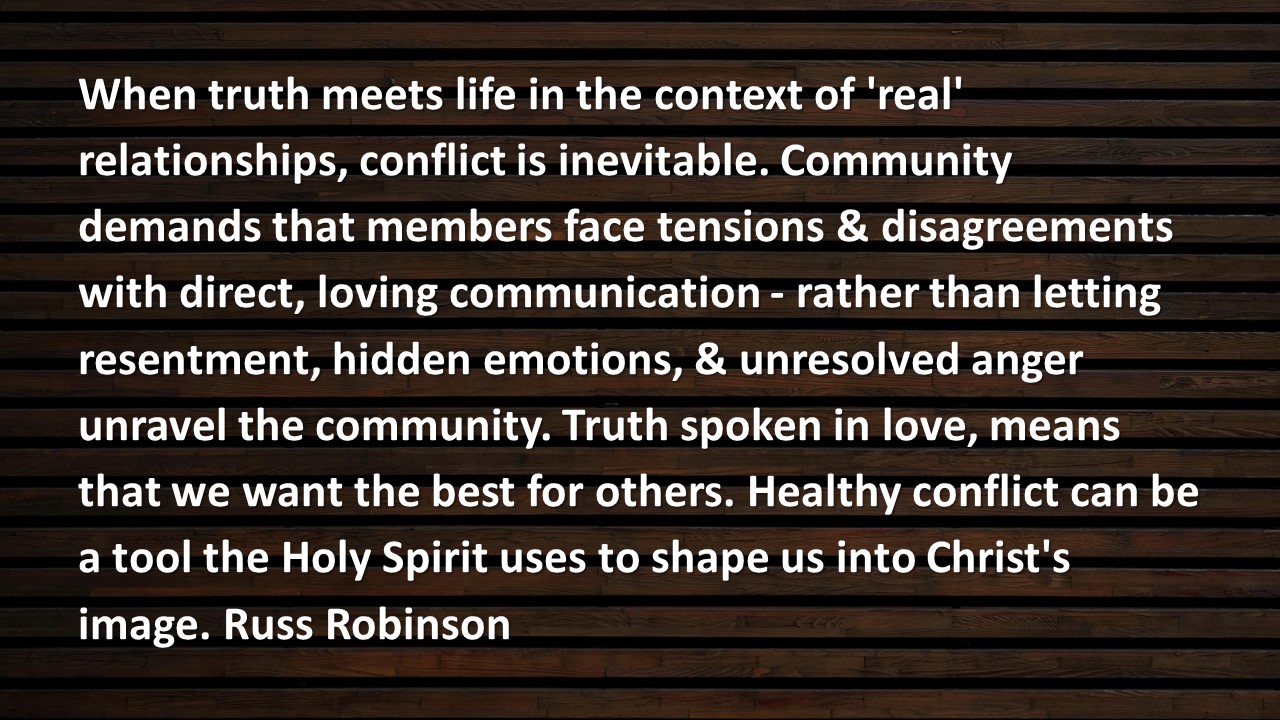 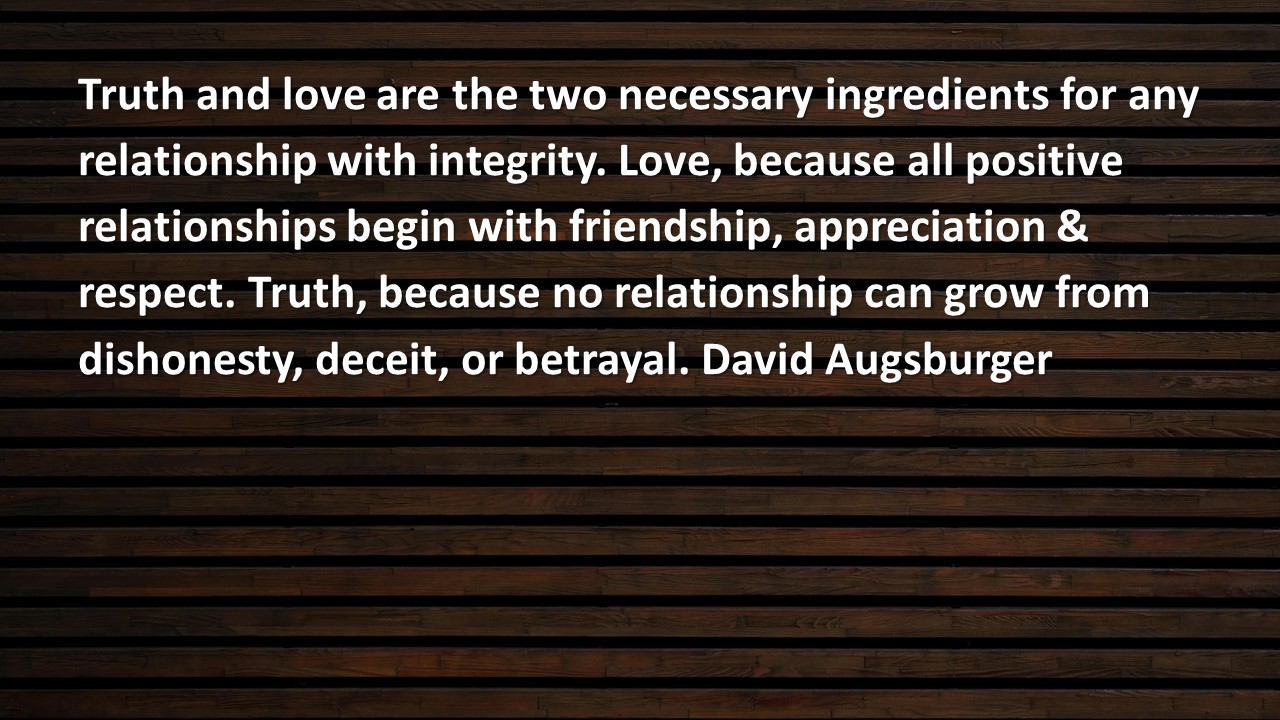 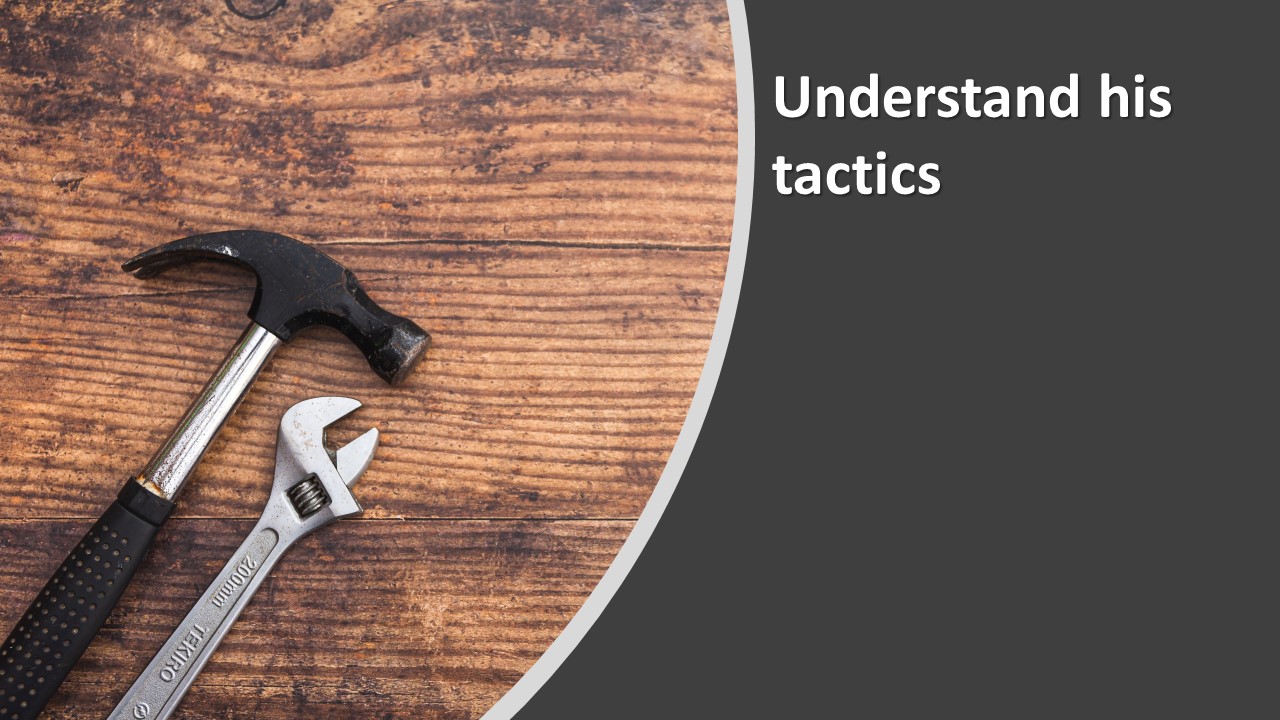 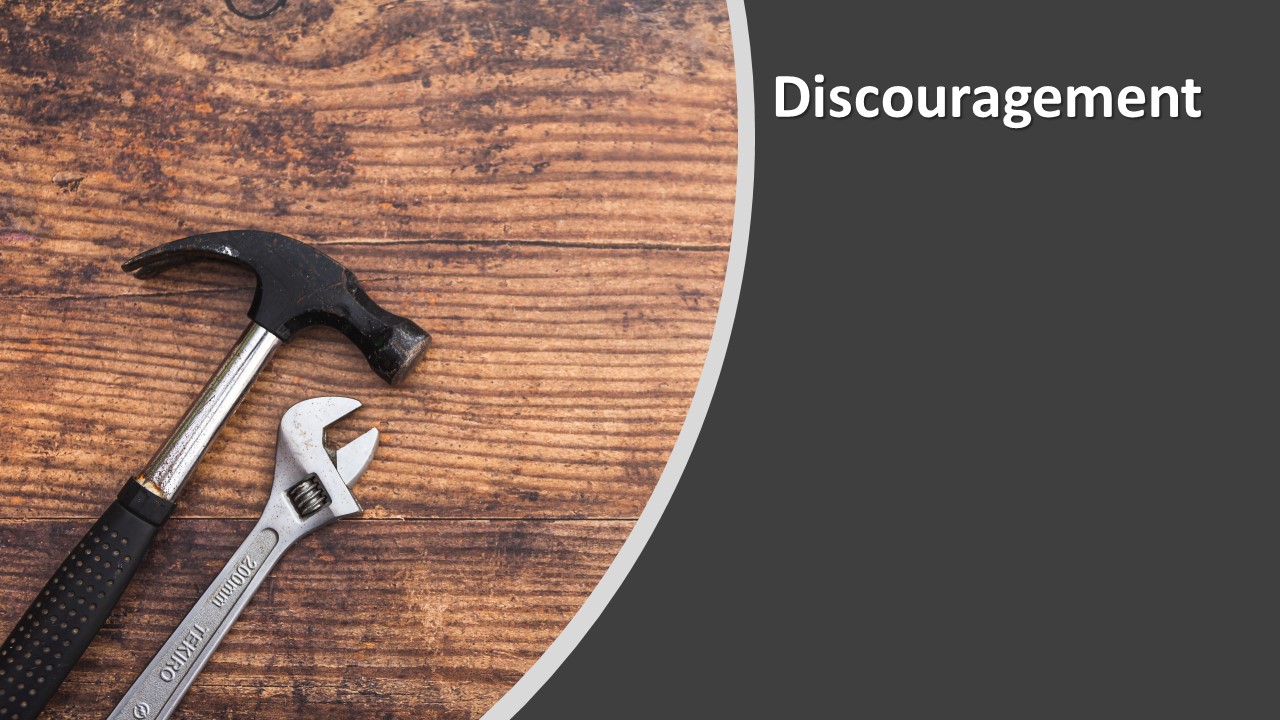 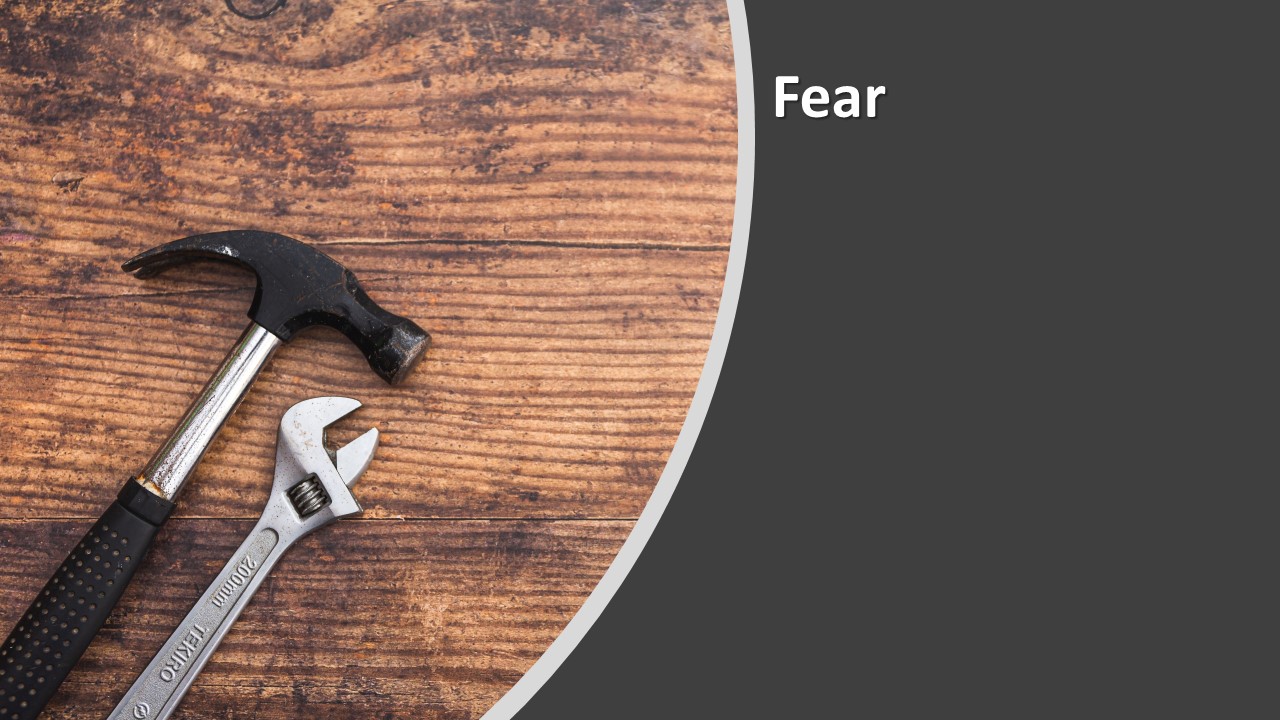 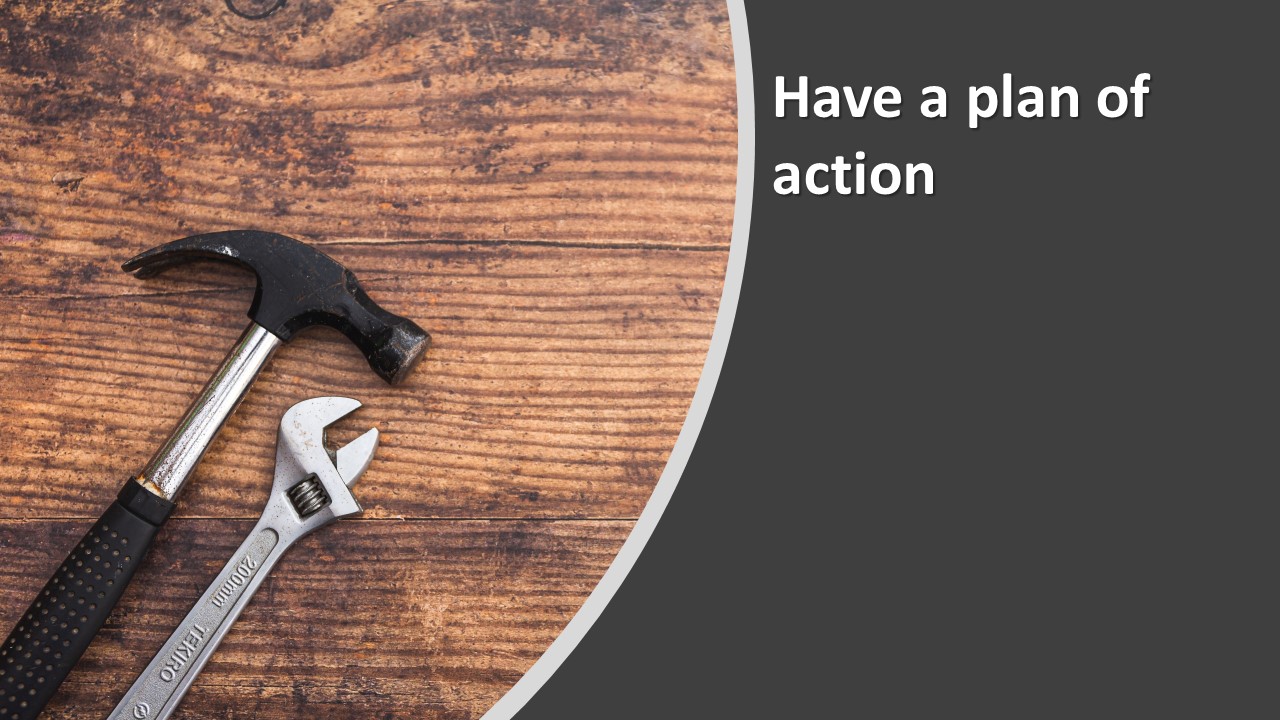 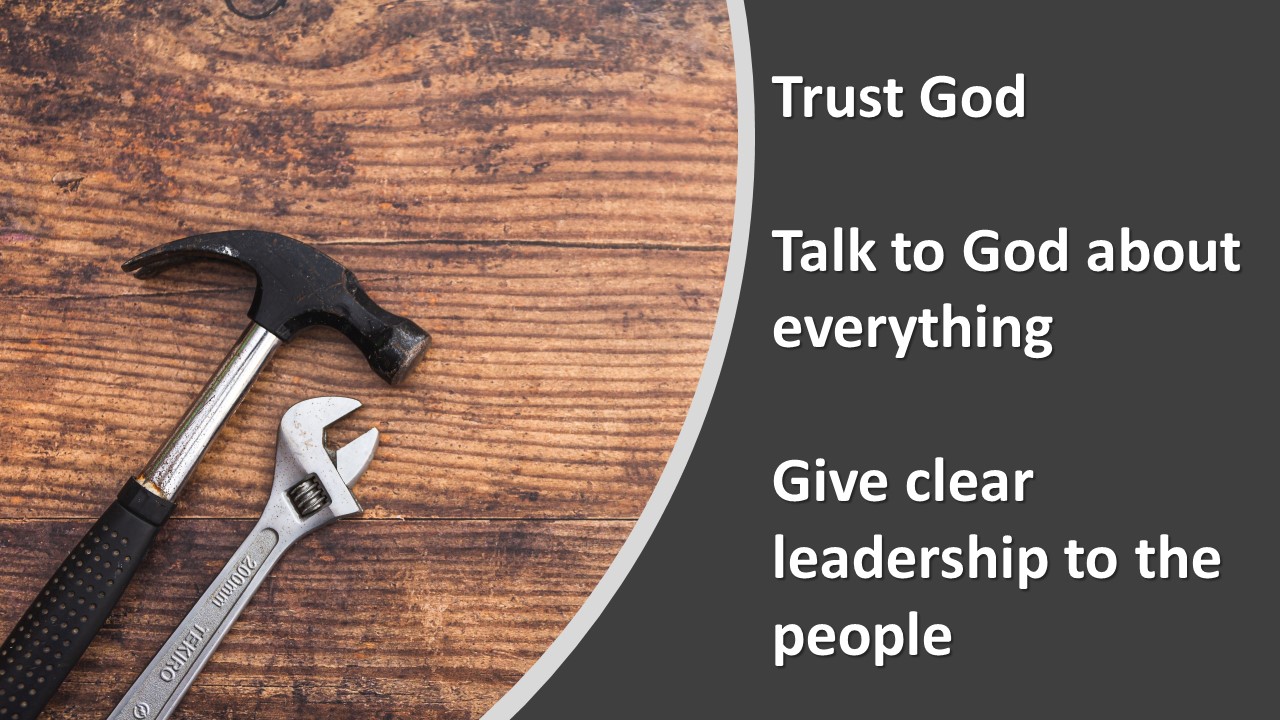